Chúng tớ đang du hành ngoài vũ trụ thì tàu gặp sự cố. Các bạn nhỏ hãy giúp bọn tớ bằng cách vượt qua thử thách trong bài hôm nay nhé!
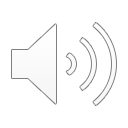 Ôn tập giữa học kì II(Tiết 7)
                  Trang 103
Đọc và trả lời đúng các câu hỏi trong văn bản.
Làm được các bài tập về luyện từ và câu.
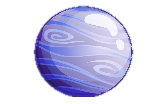 Mục tiêu
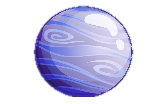 ĐỌC THẦM 
      Mùa thu, trời như một chiếc dù xanh bay mãi lên cao. Các hồ nước quanh làng như mỗi lúc một sâu hơn. Chúng không còn là một hồ nước nữa, chúng là những cái giếng không đáy, ở đó ta có thể nhìn thấy bầu trời bên kia trái đất.
   Những con nhạn bay thành đàn trên trời cao, như một đám mây mỏng lướt qua thôn làng. Gieo xuống những tiếng kêu mát lành, trong veo sương sớm, khiến tim tôi vang lên dịu dàng những câu thơ không nhớ đã thuộc từ bao giờ.
   Trẻ con lùa bò ra bãi đê. Con đê rực lên màu vàng của đàn bò đủng đỉnh bước. Ngỡ đấy là một con đê vàng đang uốn lượn. Những cánh đồng lúa xanh mướt, dập dờn trong gió nhẹ; chúng đuổi nhau mãi, đuổi nhau mãi từ ven làng đến tít tắp chân đê.
   Trong làng, mùi ổi chín quyến rũ. Những buồng chuối trứng cuốc vàng lốm đốm. Đâu đó thoảng hương cốm mới.
THỬ THÁCH: SỬA TÀU VŨ TRỤ
Các bạn hãy giúp chúng tớ sửa tàu bằng cách đọc thầm bài và trả lời các câu hỏi sau.
Bên bờ nông giang vắt qua cánh đồng, giữa những tốp trẻ con, bay lên những ngọn khói xanh lơ. Bọn trẻ xua xua tay vào ngọn khói và hát câu đầu dao cổ nghe vui tai:
                   Khói về rứa ăn cơm với cá
                  Khói về ri lấy đá chập đầu
    Chúng cứ hát mãi, hát mãi cho đến lúc những ngọn khói tan biến vào không gian mênh mông. Không gian như một cái chuông lớn vô cùng treo suốt mùa thu, âm vang mãi tiếng ca của trẻ con và tiếng cựa mình của cây cối, đất đai.
    Mùa thu. Hồn tôi hóa thành chiếc sáo trúc nâng ngang môi chú bé ngồi vắt vẻo trên lưng trâu. Và mùa thu vang lên những âm thanh xao động đồng quê.
                                                                                                                          Theo Nguyễn Trọng Tạo
Ri (Tiếng Trung Bộ): thế này, như thế này.
Rứa (Tiếng Trung Bộ): thế, như thế.
Nông giang: sông đào phục vụ sản xuất, nông nghiệp.
1. Nên chọn tên nào đặt cho bài văn trên?
Cánh đồng quê hương
B
C
A
Âm thanh mùa thu
Mùa thu ở làng quê
2. Tác giả cảm nhận mùa thu bằng những giác quan nào ?
A
B
C
Chỉ bằng thị giác (nhìn).
Chỉ bằng thị giác và thính giác (nghe).
Bằng cả thị giác, thính giác và khứu giác (ngửi).
3. Trong câu "Chúng không còn là hồ nước nữa.. chúng là những cái giếng không đáy, ở đó ta có thể nhìn thấy bầu trời bên kia trái đất", từ đó chỉ sự vật gì ?
Chỉ những hồ nước
B
C
A
Chỉ làng quê
Chỉ những cái giếng
4. Vì sao tác giả có cảm tưởng nhìn thấy bầu trời bên kia trái đất ?
Vì bầu trời mùa thu rất cao nên tác giả có cảm tưởng đó là bầu trời bên kia trái đất.
A
B
C
Vì bầu trời mùa thu rất xanh nên tác giả có cảm tưởng đó là một bầu trời khác.
Vì những hồ nước in bóng bầu trời là "những cái giếng không đáy" nên tác giả có cảm tưởng nhìn thấy ở đó bầu trời bên kia trái đất.
5. Trong bài văn có những sự vật nào được nhân hoá ?
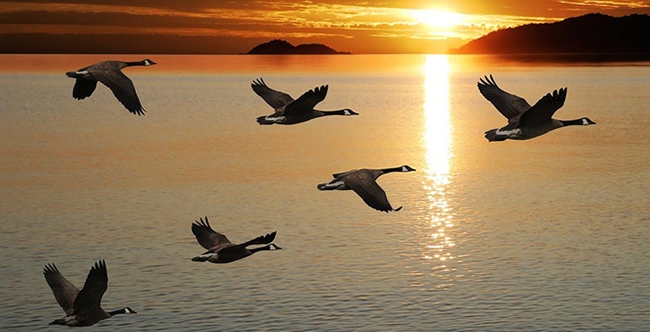 Đàn chim nhạn, con đê và những cánh đồng lúa.
A
B
C
Con đê, những cánh đồng lúa và cây cối, đất đai.
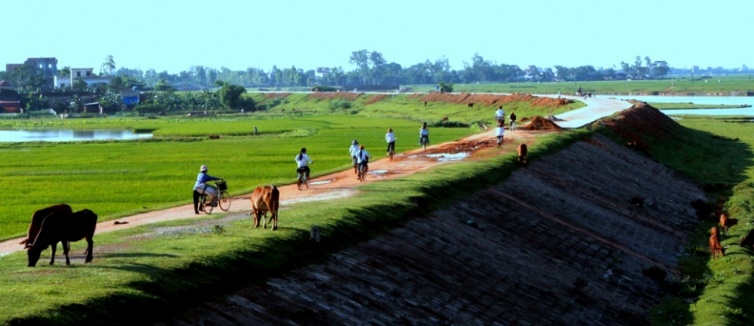 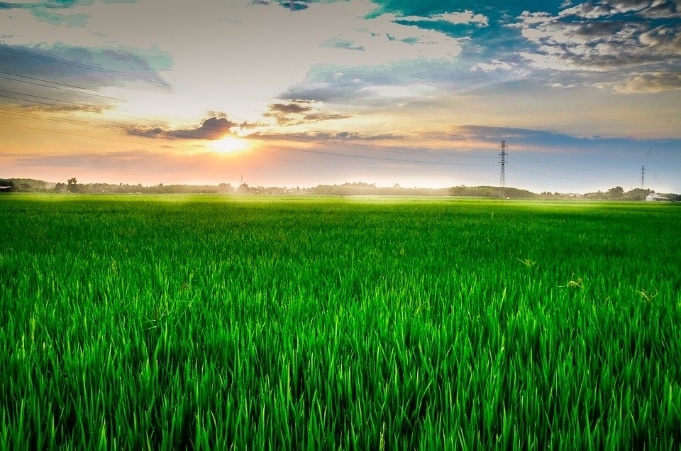 Những cánh đồng lúa và cây cối, đất đai.
Cảm ơn các bạn đã giúp chúng tớ sửa tàu. Bây giờ các bạn hãy giúp chúng tớ sạc nhiên liệu bằng cách trả lời các câu hỏi tiếp theo nhé!
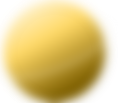 6. Trong bài văn có mấy từ đồng nghĩa với từ xanh?
B. Hai từ
A. Một từ
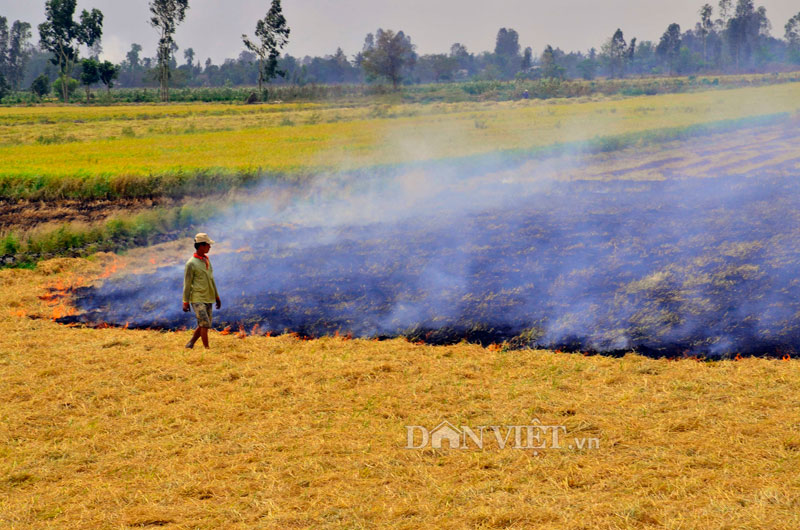 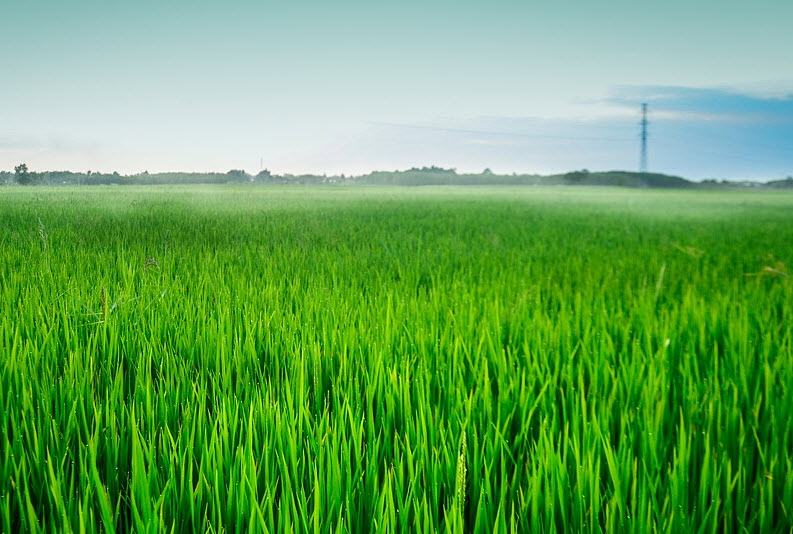 C. Ba từ
xanh lơ
xanh mướt
A. Chỉ có từ chân mang nghĩa chuyển.
7. Trong các cụm từ chiếc dù, chân đê, xua chân xua tay, những từ nào mang nghĩa chuyển?
B. Có hai từ dù và chân mang nghĩa chuyển.
C. Cả ba từ dù, chân, tay đều mang nghĩa chuyển.
C. Các hồ nước, những cánh đồng lúa, bọn trẻ
8. Từ chúng trong bài văn được dùng để chỉ những sự vật nào?
B. Các hồ nước, bọn trẻ
A. Các hồ nước
A. Một câu
9. Trong đoạn thứ nhất (4 dòng đầu) của bài văn, có mấy câu ghép?
B. Hai câu
Chúng không còn là một hồ nước nữa, chúng là những cái giếng không đáy, ở đó ta có thể nhìn thấy bầu trời bên kia trái đất.
C. Ba câu
10. Hai câu: “Chúng cứ hát mãi, hát mãi cho đến lúc những ngọn khói tan biến vào không gian mênh mông. Không gian như một cái chuông lớn vô cùng treo suốt mùa thu, âm vang mãi tiếng ca của trẻ con và tiếng cựa mình của cây cối, đất đai.” liên kết với nhau bằng cách nào?
A. Bằng cách thay thế từ ngữ.
B. Bằng cách lặp từ ngữ.
C. Bằng cả hai cách thay thế và lặp từ ngữ.
Không gian
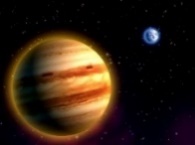 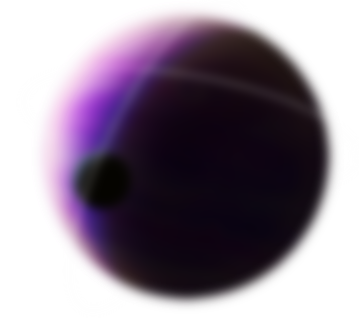 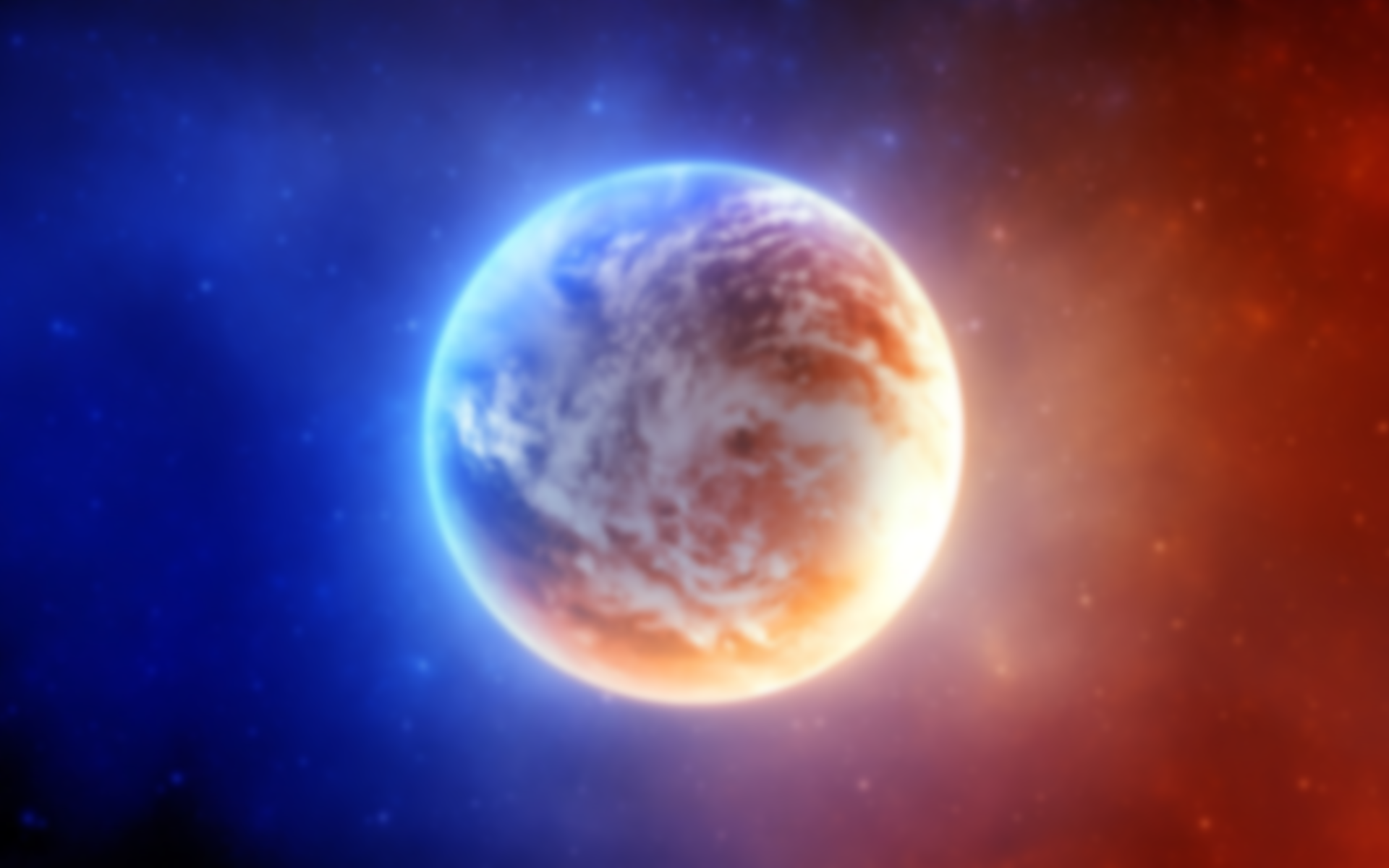 Chúc mừng các bạn đã vượt qua thử thách!
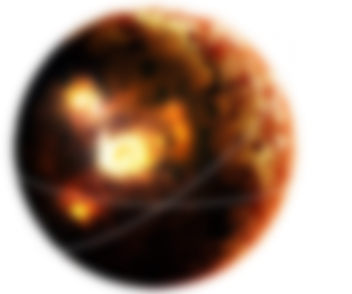 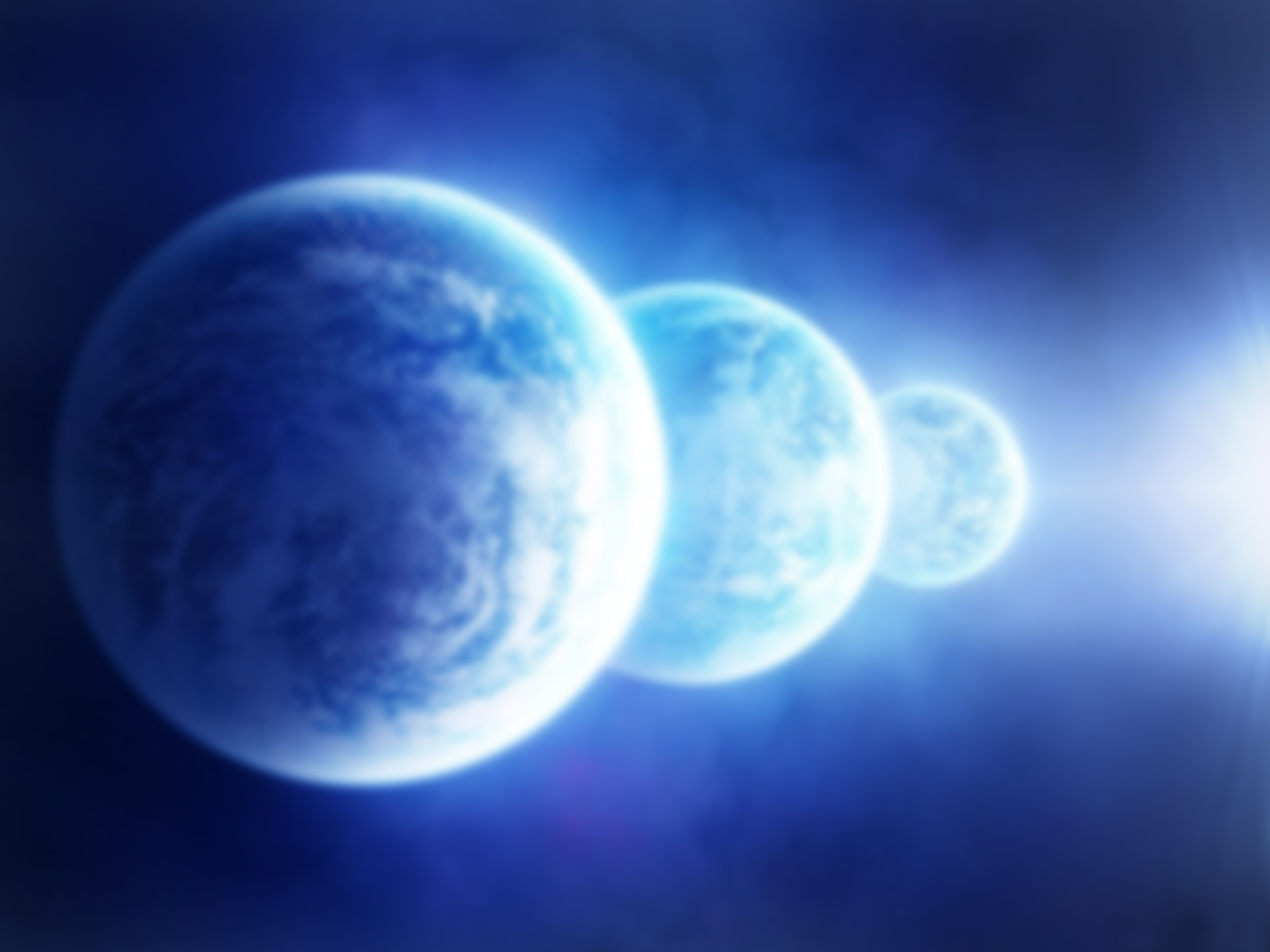 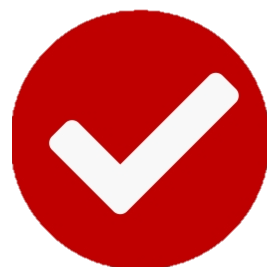 Đọc và trả lời đúng các câu hỏi trong văn bản.
Làm được các bài tập về luyện từ và câu.
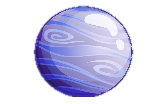 Đánh giá mục tiêu
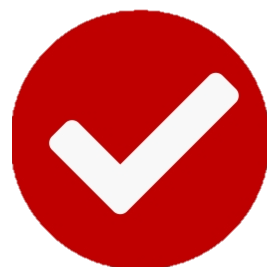 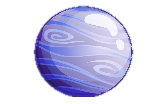 Dặn dò:
Chuẩn bị bài Kiểm tra viết – tiết 8 trang 106.